PHY 711 Classical Mechanics and Mathematical Methods
10-10:50 AM  MWF  Olin 103

Plan for Lecture 4:
Chapter 2 – Physics described in an accelerated coordinate frame
Correction from Lecture 3
Linear acceleration
Angular acceleration
Foucault pendulum
9/3/2014
PHY 711  Fall 2014 -- Lecture 4
1
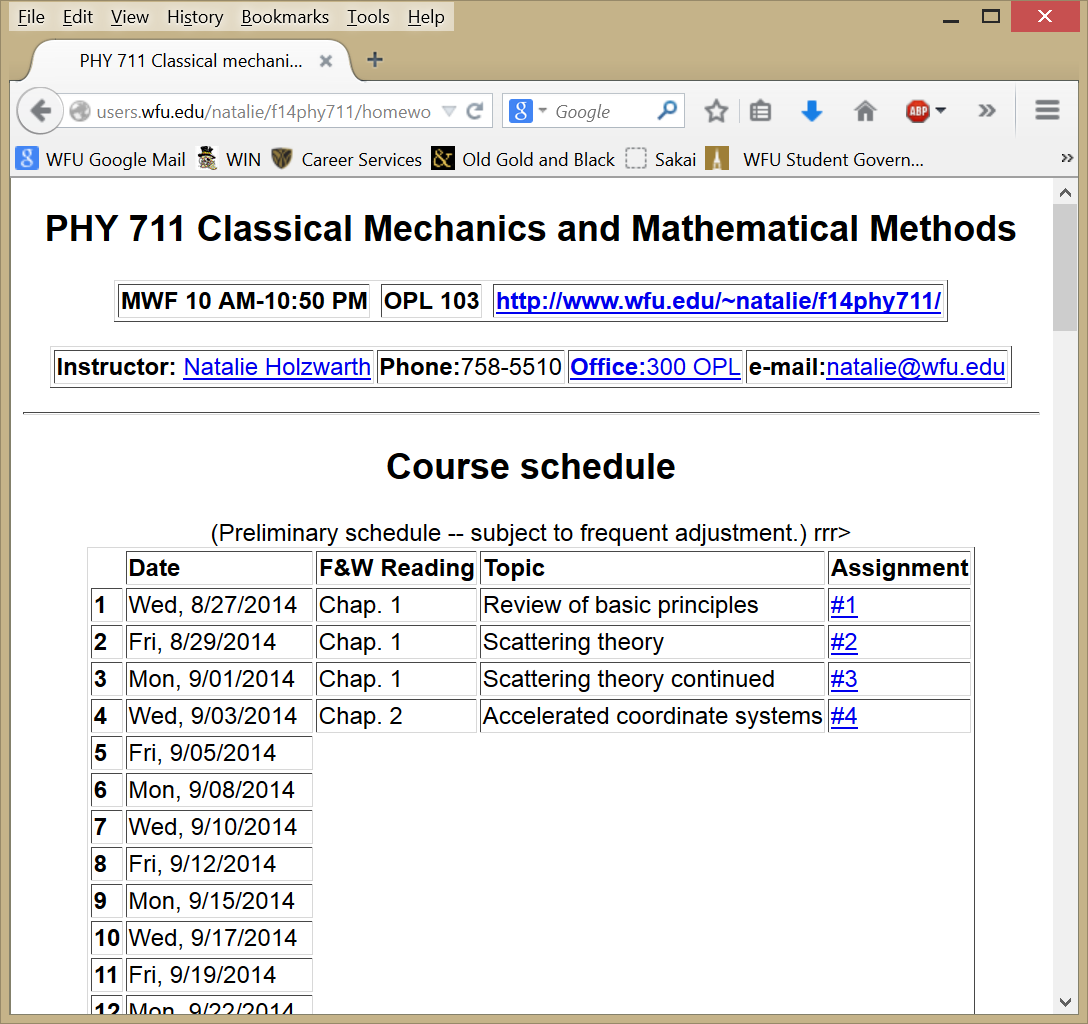 9/3/2014
PHY 711  Fall 2014 -- Lecture 4
2
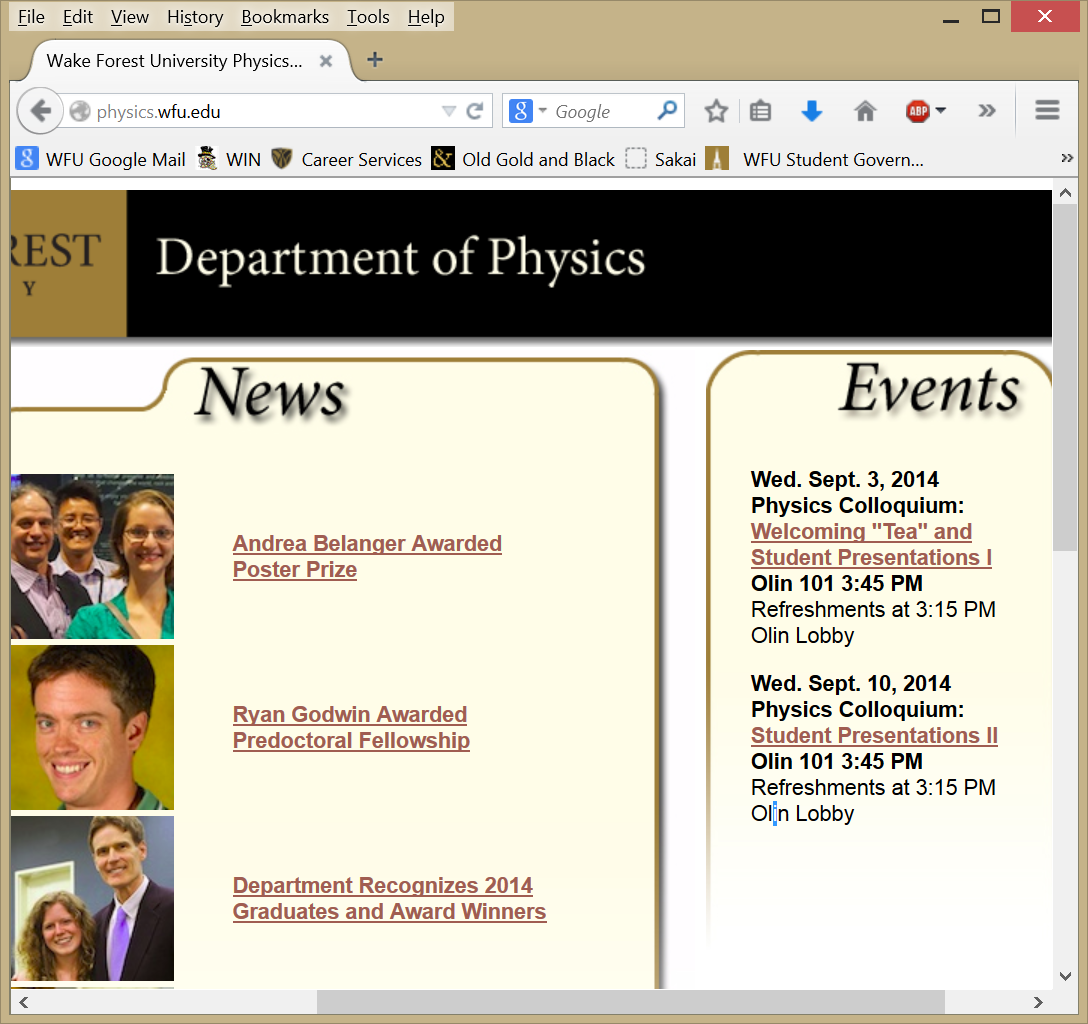 3
9/3/2014
PHY 711  Fall 2014 -- Lecture 4
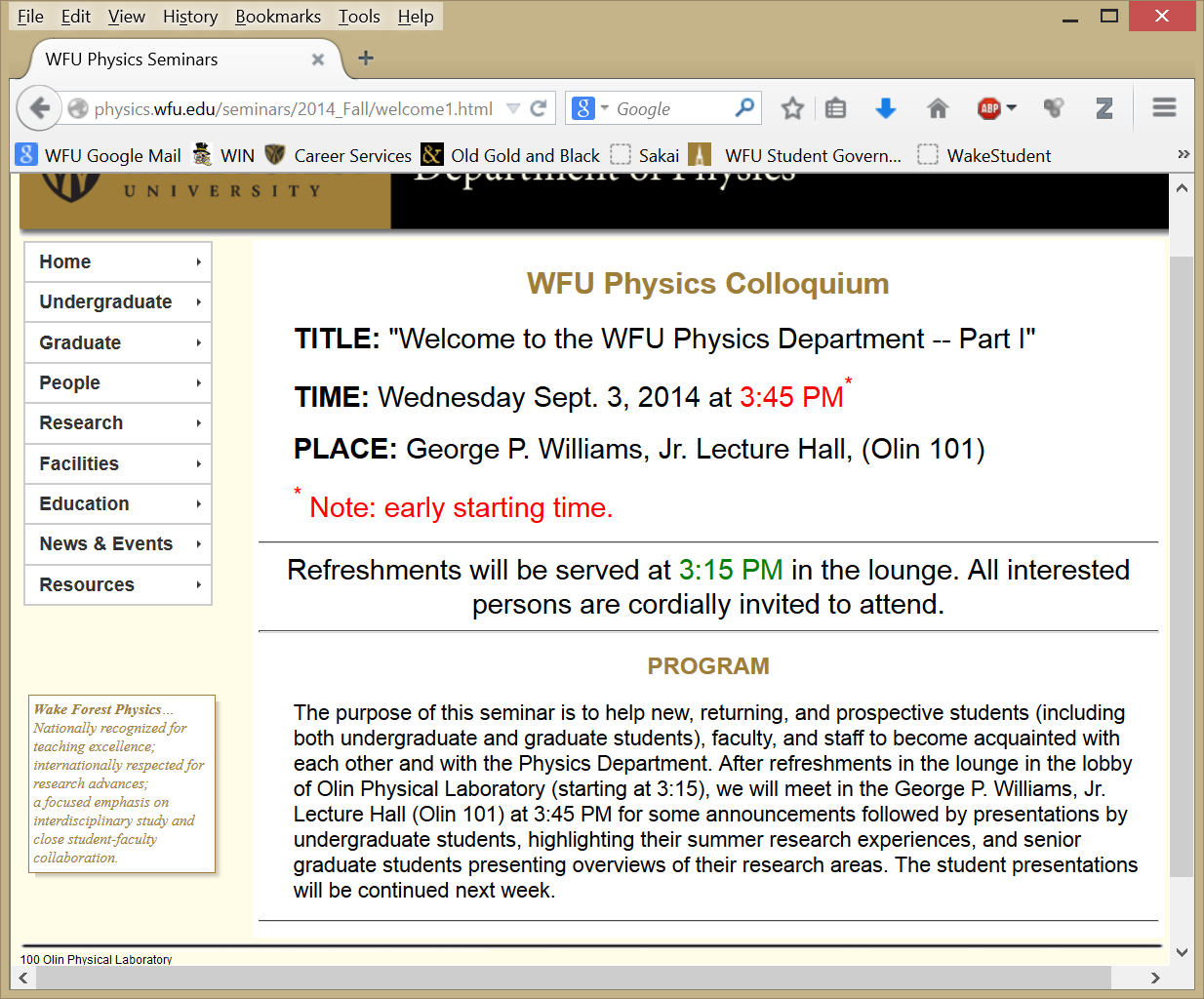 9/3/2014
PHY 711  Fall 2014 -- Lecture 4
4
Correction to last slide of Lecture 3:
9/3/2014
PHY 711  Fall 2014 -- Lecture 4
5
Physical laws as described in non-inertial coordinate systems

Newton’s laws are formulated in an inertial frame of reference
For some problems, it is convenient to transform the the equations into a non-inertial coordinate system
9/3/2014
PHY 711  Fall 2014 -- Lecture 4
6
Comparison of analysis in “inertial frame” versus “non-inertial frame”
9/3/2014
PHY 711  Fall 2014 -- Lecture 4
7
Properties of the frame motion (rotation only):
dW
dW
9/3/2014
PHY 711  Fall 2014 -- Lecture 4
8
Properties of the frame motion (rotation only):
dW
dW
9/3/2014
PHY 711  Fall 2014 -- Lecture 4
9
Properties of the frame motion (rotation only):
dW
dW
9/3/2014
PHY 711  Fall 2014 -- Lecture 4
10
Properties of the frame motion (rotation only) -- continued
Effects on acceleration (rotation only):
9/3/2014
PHY 711  Fall 2014 -- Lecture 4
11
Application of Newton’s laws in a coordinate system which has an angular velocity        and linear acceleration
Newton’s laws;     Let  r denote the position of particle of mass m:
Centrifugal
 force
Coriolis
 force
9/3/2014
PHY 711  Fall 2014 -- Lecture 4
12
Motion on the surface of the Earth:
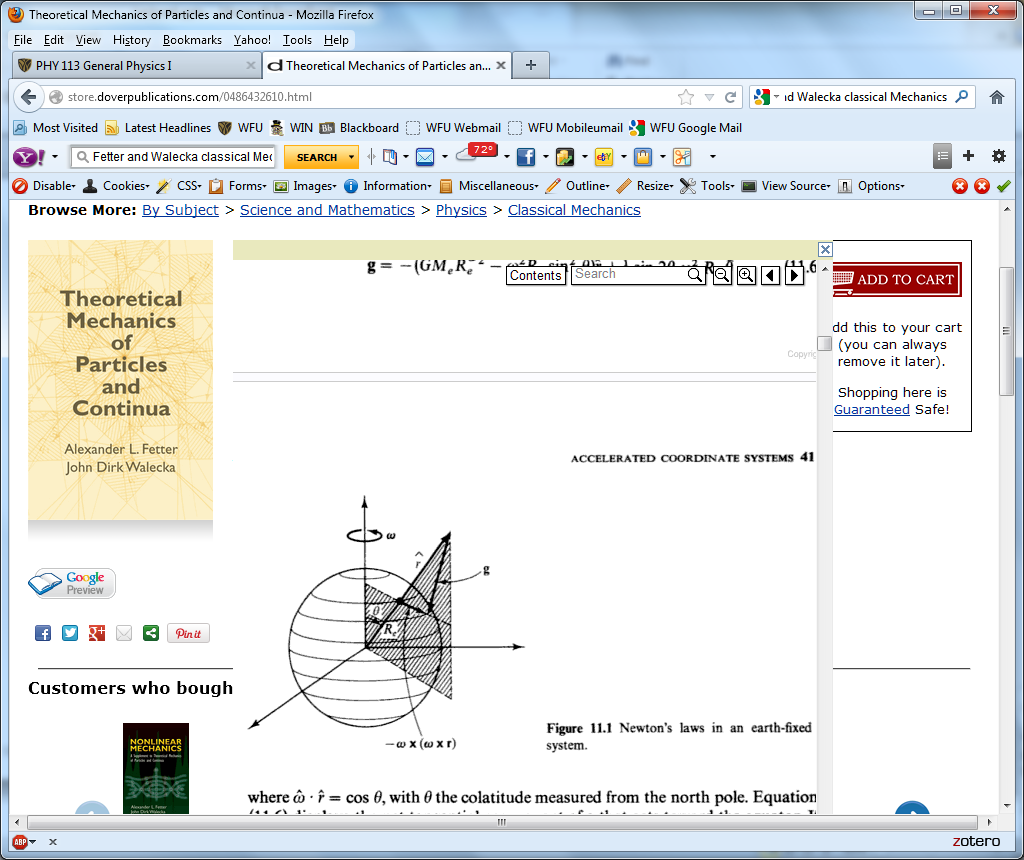 9/3/2014
PHY 711  Fall 2014 -- Lecture 4
13
Non-inertial effects on effective gravitational “constant”
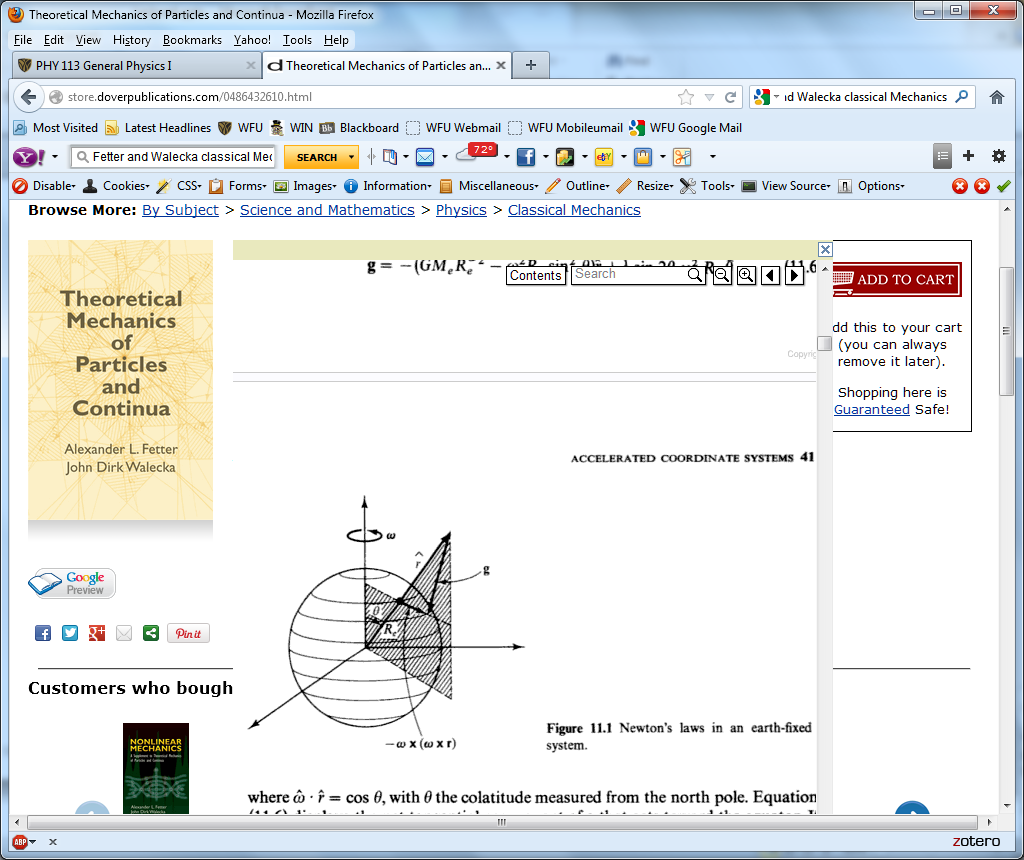 0.03 m/s2
9.80 m/s2
9/3/2014
PHY 711  Fall 2014 -- Lecture 4
14
Foucault pendulum
http://www.si.edu/Encyclopedia_SI/nmah/pendulum.htm
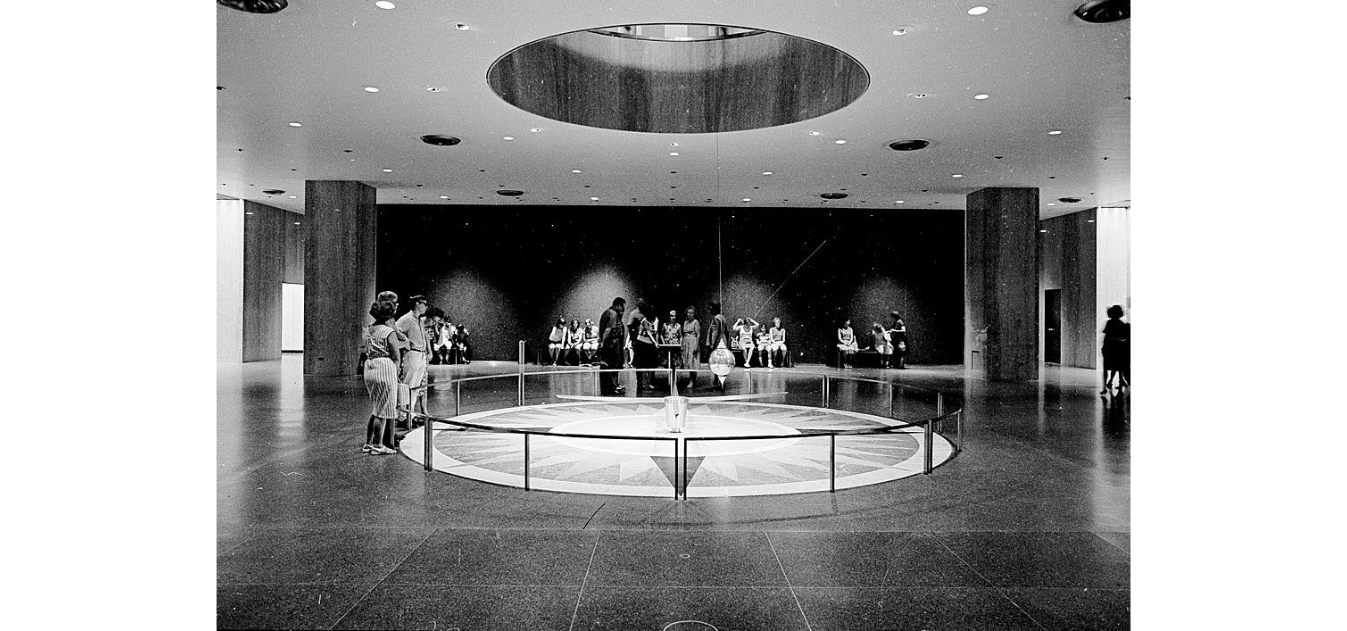 The Foucault pendulum was displayed for many years in the Smithsonian's National Museum of American History.  It is named for the French physicist Jean Foucault who first used it in 1851 to demonstrate the rotation of the earth.
9/3/2014
PHY 711  Fall 2014 -- Lecture 4
15
Equation of motion on Earth’s surface
w
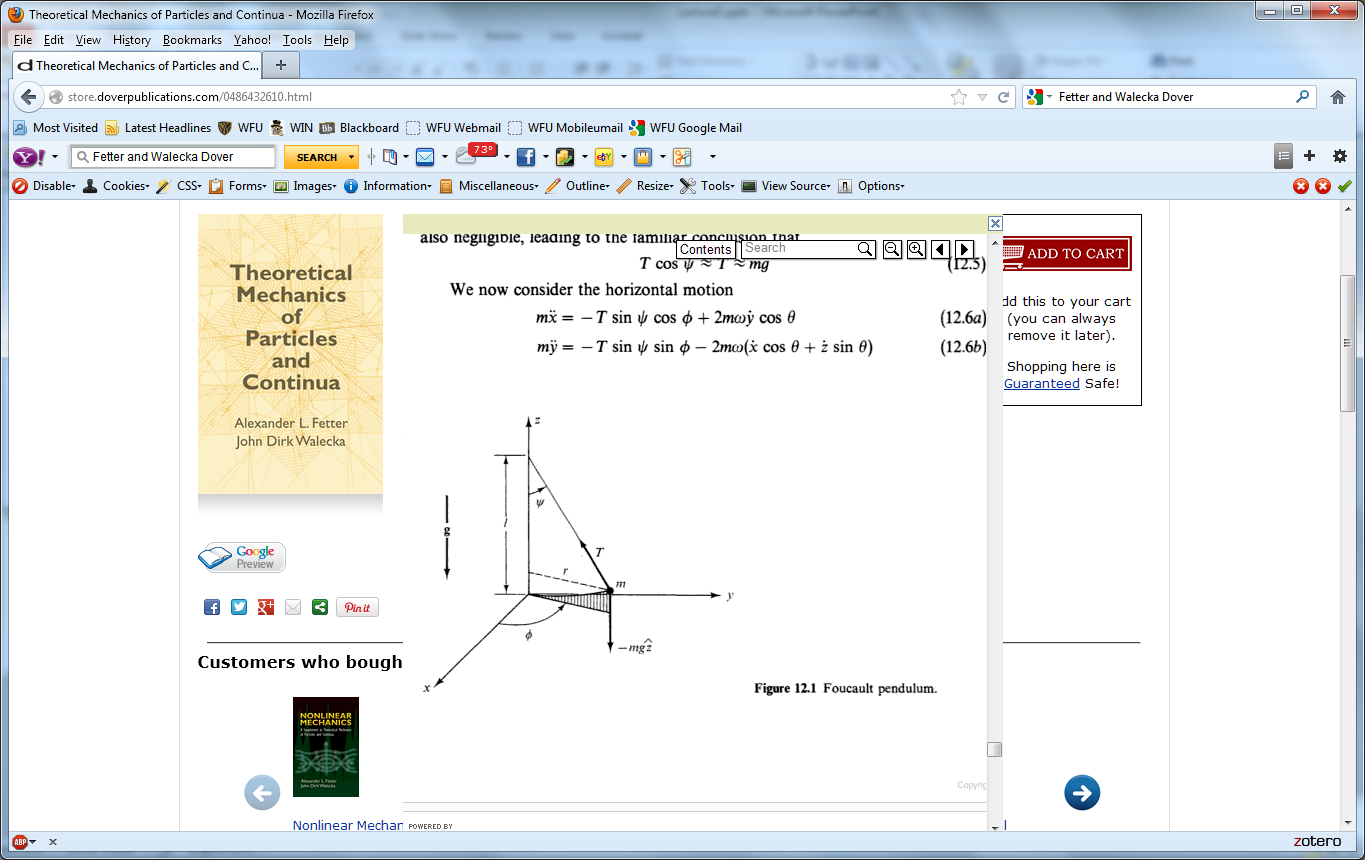 y (east)
z (up)
q
x (south)
9/3/2014
PHY 711  Fall 2014 -- Lecture 4
16
Foucault pendulum continued – keeping leading terms:
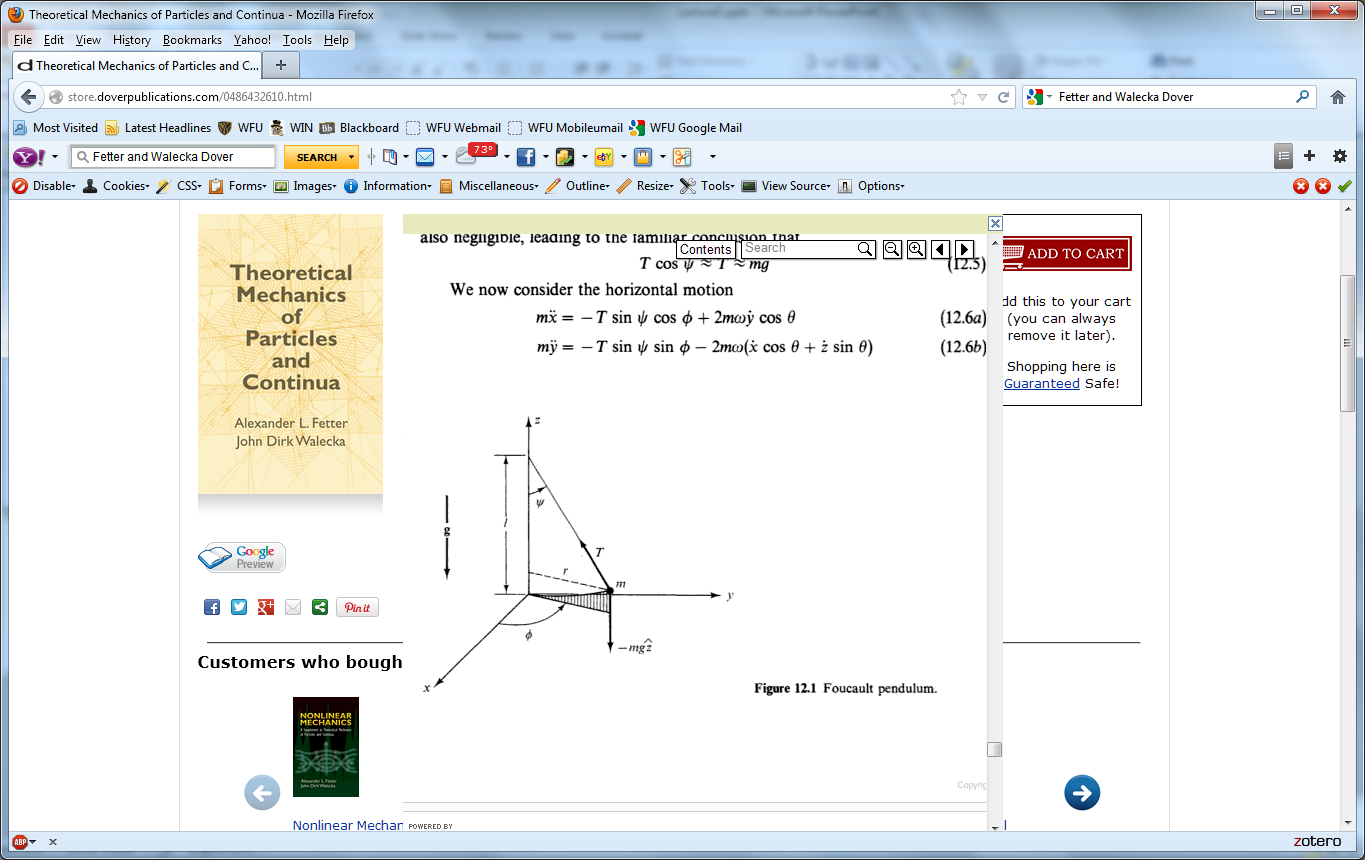 9/3/2014
PHY 711  Fall 2014 -- Lecture 4
17
Foucault pendulum continued – keeping leading terms:
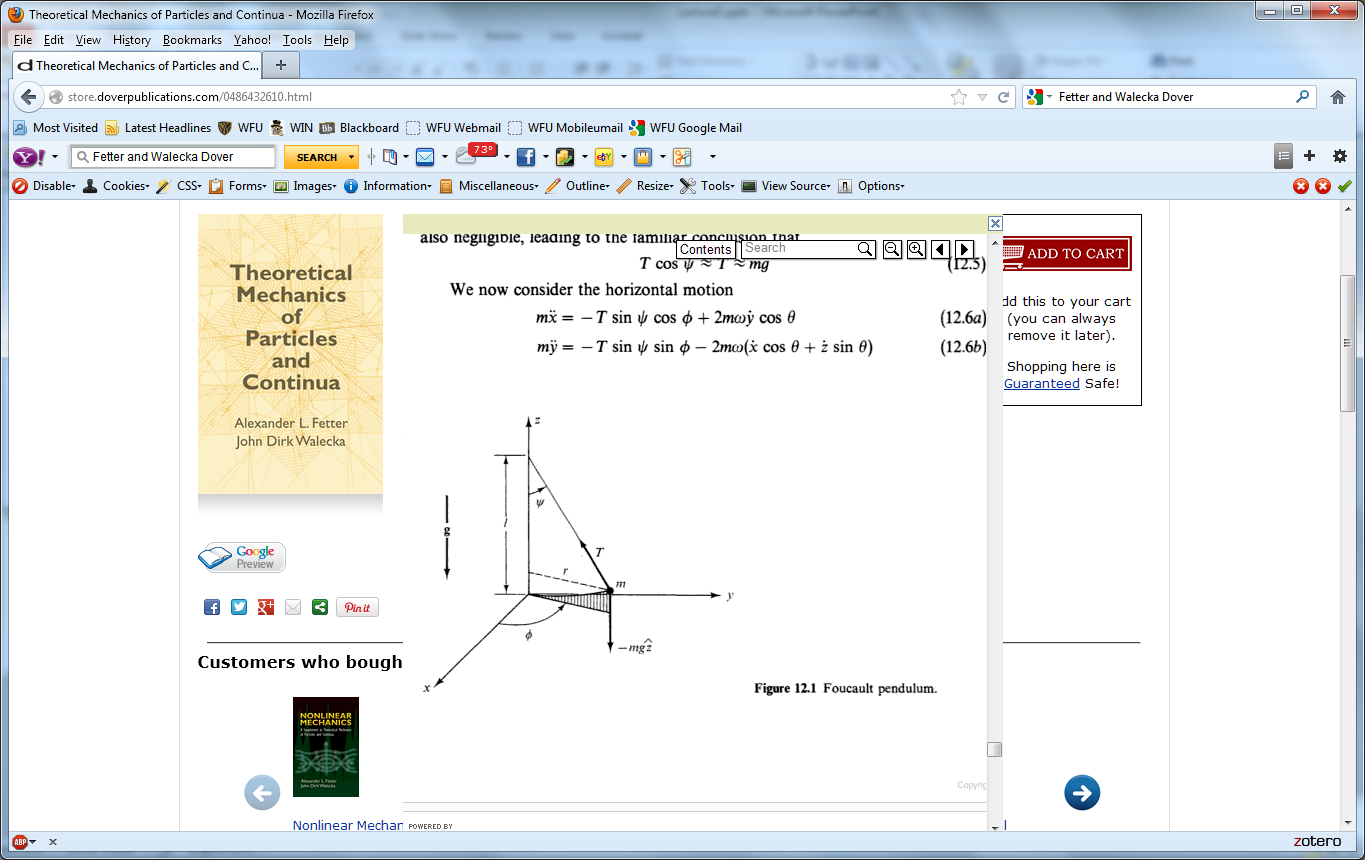 9/3/2014
PHY 711  Fall 2014 -- Lecture 4
18
Foucault pendulum continued – coupled equations:
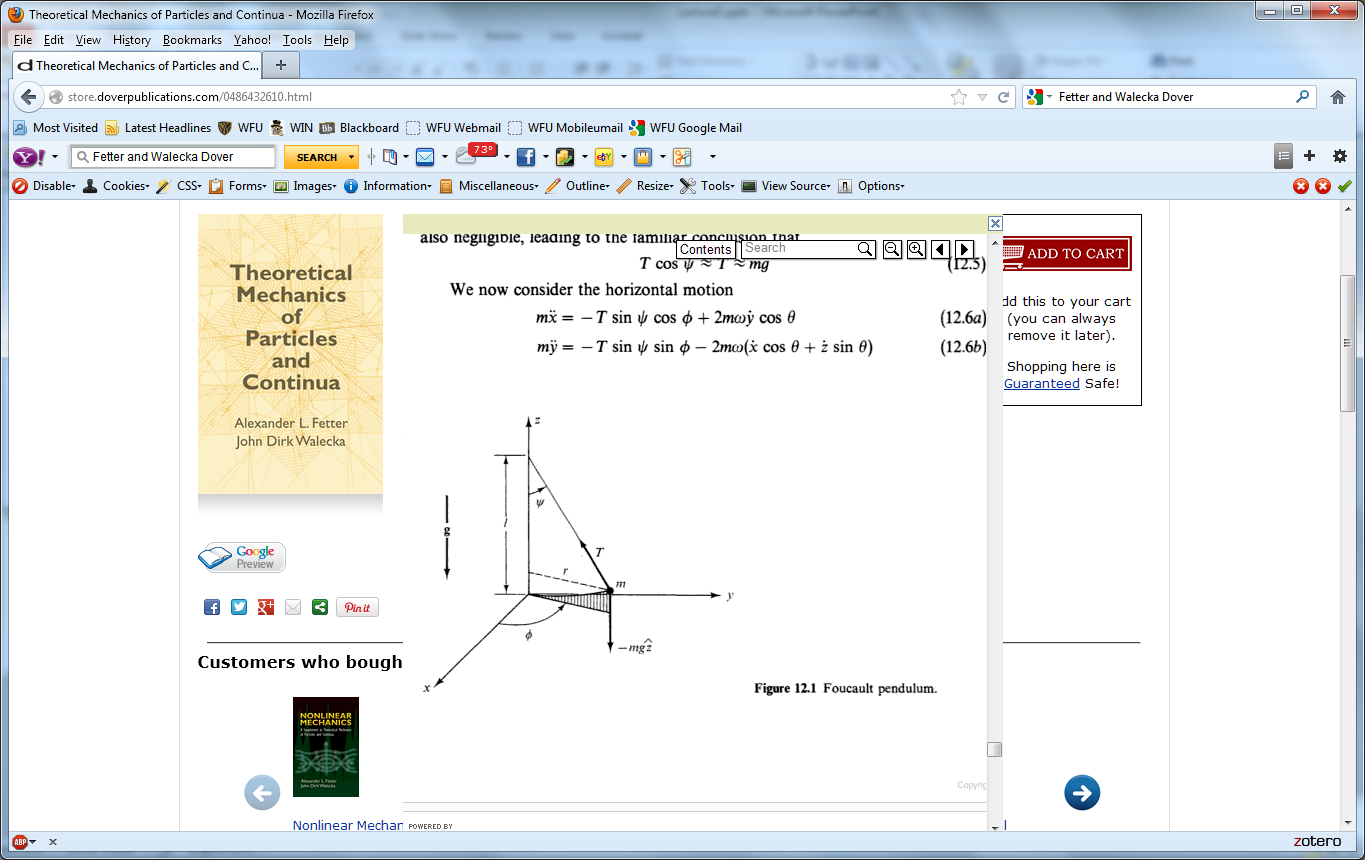 9/3/2014
PHY 711  Fall 2014 -- Lecture 4
19
Foucault pendulum continued – coupled equations:
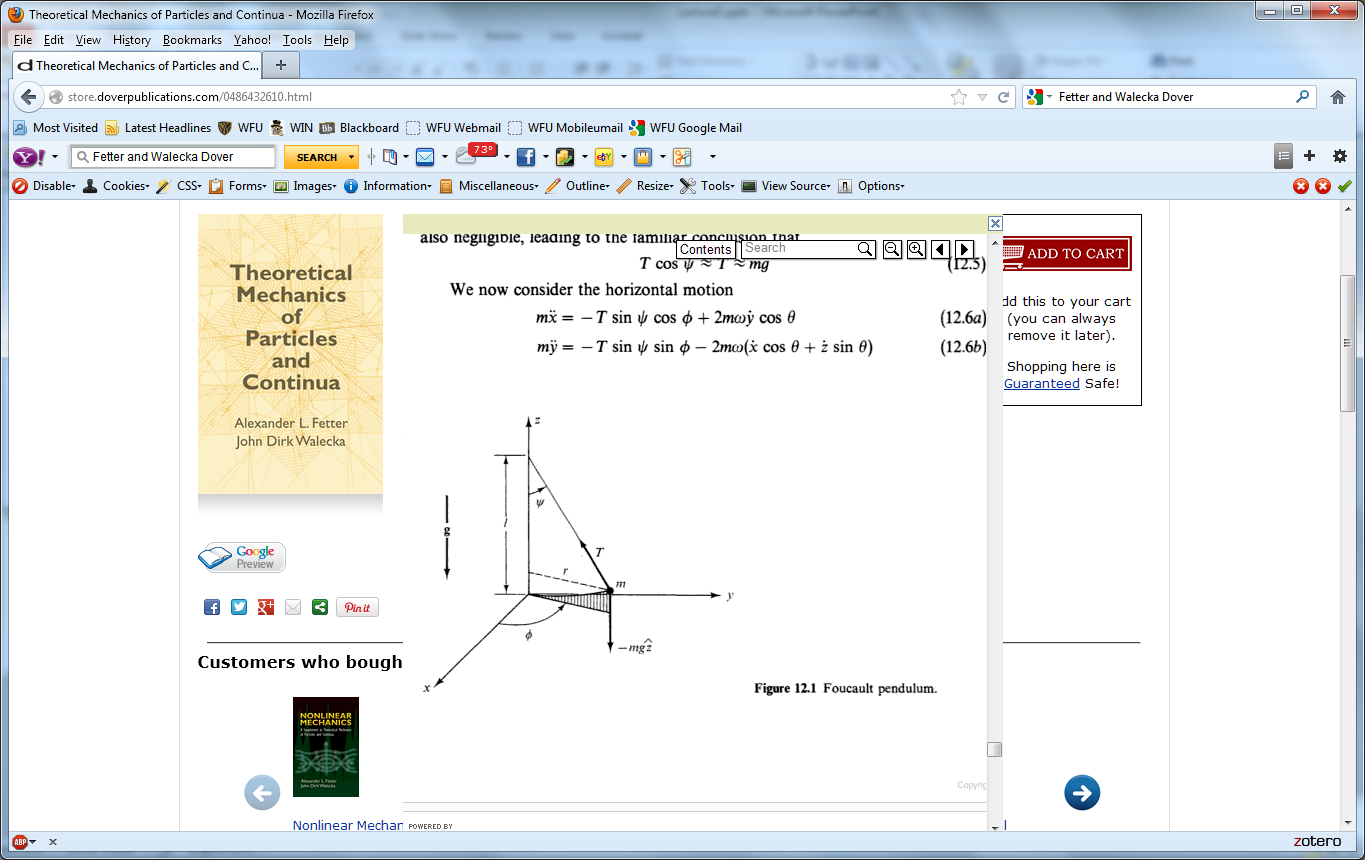 9/3/2014
PHY 711  Fall 2014 -- Lecture 4
20
9/3/2014
PHY 711  Fall 2014 -- Lecture 4
21